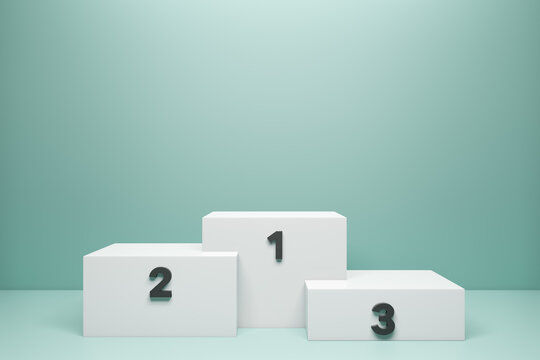 Giving God Your Best
God Demands Our Best
The Jews returning from Babylonian Captivity. 
They made nice homes for themselves while the temple remained in ruins (Haggai 1:4). 
They offered the blind, lame, sick, and stolen animals to God while they kept the best for themselves (Malachi 1:6-8; 13-14).
God Demands Our Best
you shall offer of your own free will a male without blemish from the cattle, from the sheep, or from the goats. 
Whatever has a defect, you shall not offer, for it shall not be acceptable on your behalf. 
And whoever offers a sacrifice of a peace offering to the Lord, to fulfill his vow, or a freewill offering from the cattle or the sheep, it must be perfect to be accepted; there shall be no defect in it. 
Leviticus 22:19-21
God Deserves Our Best
God Deserves Our Best
But now He has obtained a more excellent ministry, inasmuch as He is also Mediator of a better covenant, which was established on better promises. 

Hebrews 8:6
God Deserves Our Best
He who did not spare His own Son, but delivered Him up for us all, how shall He not with Him also freely give us all things? 

Romans 8:32
God Deserves Our Best
I beseech you therefore, brethren, by the mercies of God, that you present your bodies a living sacrifice, holy, acceptable to God, which is your reasonable service.

Romans 12:1
1. Do what God wants.
And whatever you do in word or deed, do all in the name of the Lord Jesus, giving thanks to God the Father through Him. 

Colossians 3:17
2. Do it with all your heart.
And whatever you do, do it heartily, as to the Lord and not to men. 

Colossians 3:23
2. Do it with all your heart.
- Be like king Hezekiah -

And in every work that he began in the service of the house of God, in the law and in the commandment, to seek his God, he did it with all his heart. So he prospered. 

2 Chronicles 31:21
3. Do it with all your might.
Whatever your hand finds to do, do it with your might; for there is no work or device or knowledge or wisdom in the grave where you are going. 

Ecclesiastes 9:10
3. Do it with all your might.
Do you see a man who excels in his work? He will stand before kings; he will not stand before unknown men. 

Proverbs 22:29
4. Do it to God’s glory.
Therefore, whether you eat or drink, or whatever you do, do all to the glory of God. 

1 Corinthians 10:31
Giving God Your Best
Do what God wants. 
Do it with all your heart. 
Do it with all your might. 
Do it to God’s glory.